МБОУ «Богоявленская СОШ»Отряд юных инспекторов дорожного движения «ИСТОЧНИК»
Автор: Губарева Ольга Ильинична, 
педагог-организатор МБОУ «Богоявленская СОШ»
Эмблема отряда
Наш девиз
Отряд наш – «Источник», а цвет наш зеленый,
 Он путь открывает к свершениям  новым!
 Мы правилам знаем и учим других,
 Всегда на дороге мы помним о них!
Форма отряда
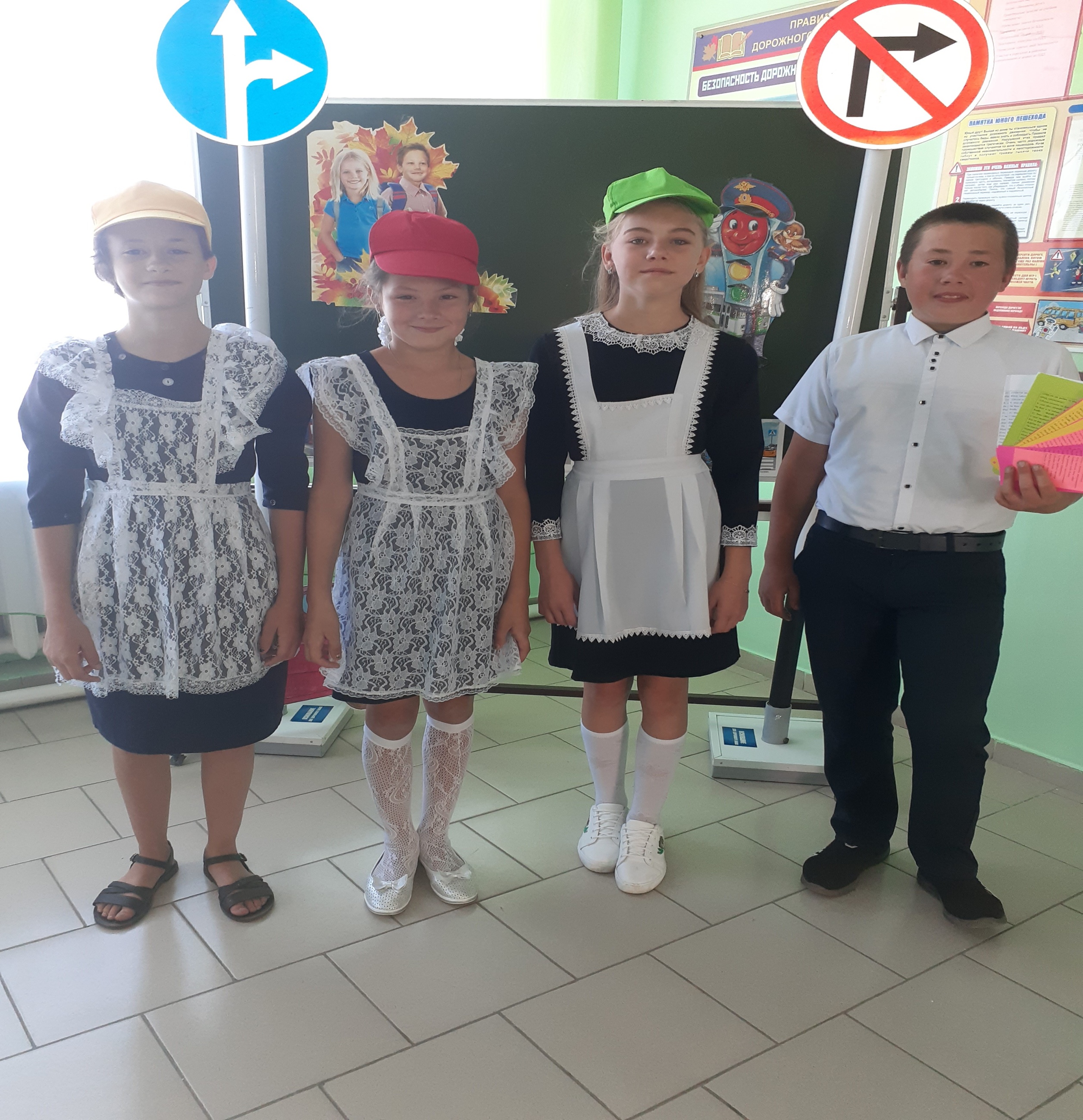 Уголок «Дела юных инспекторов»
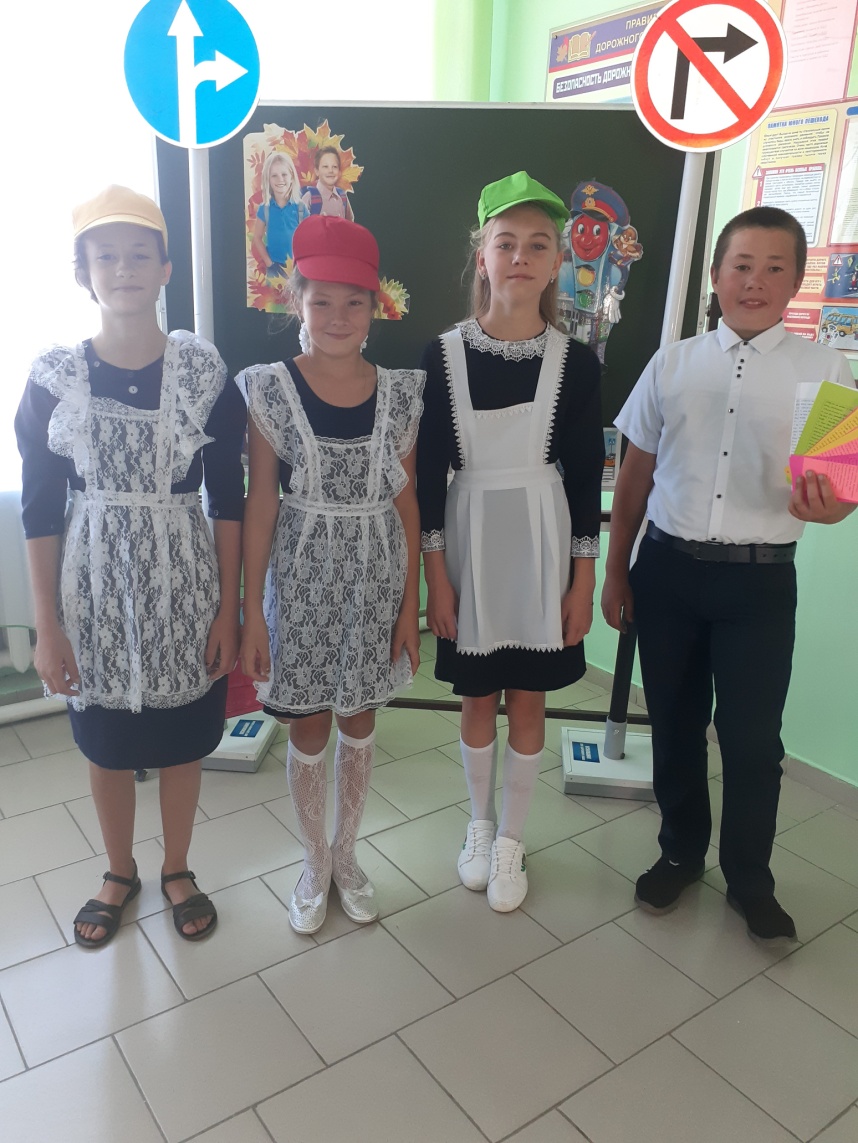 Автогородок
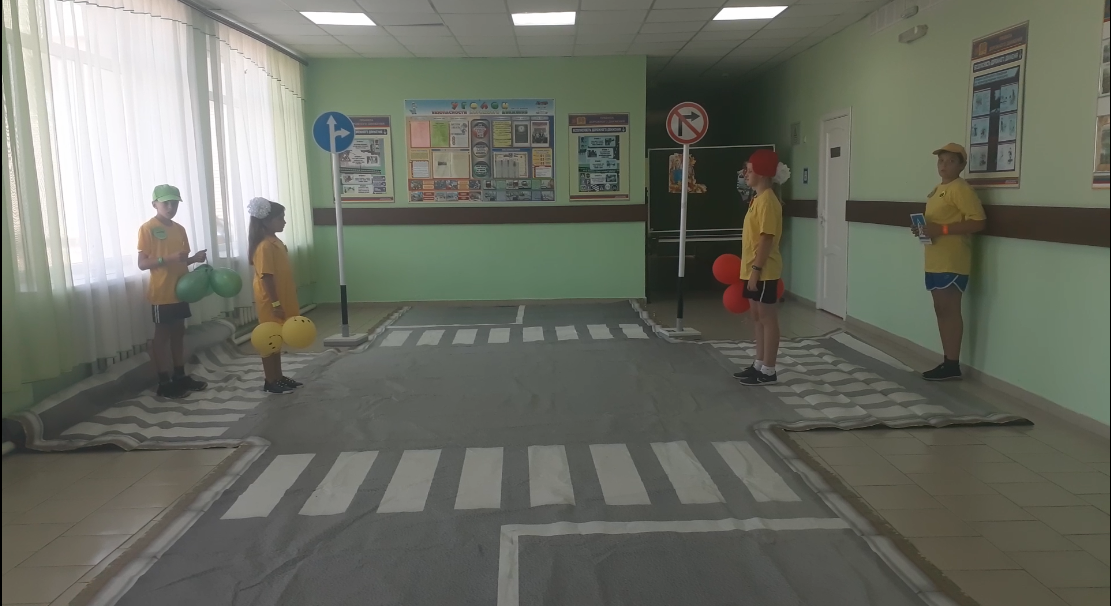 Уголок по безопасности дорожного движения
Кабинет БДД
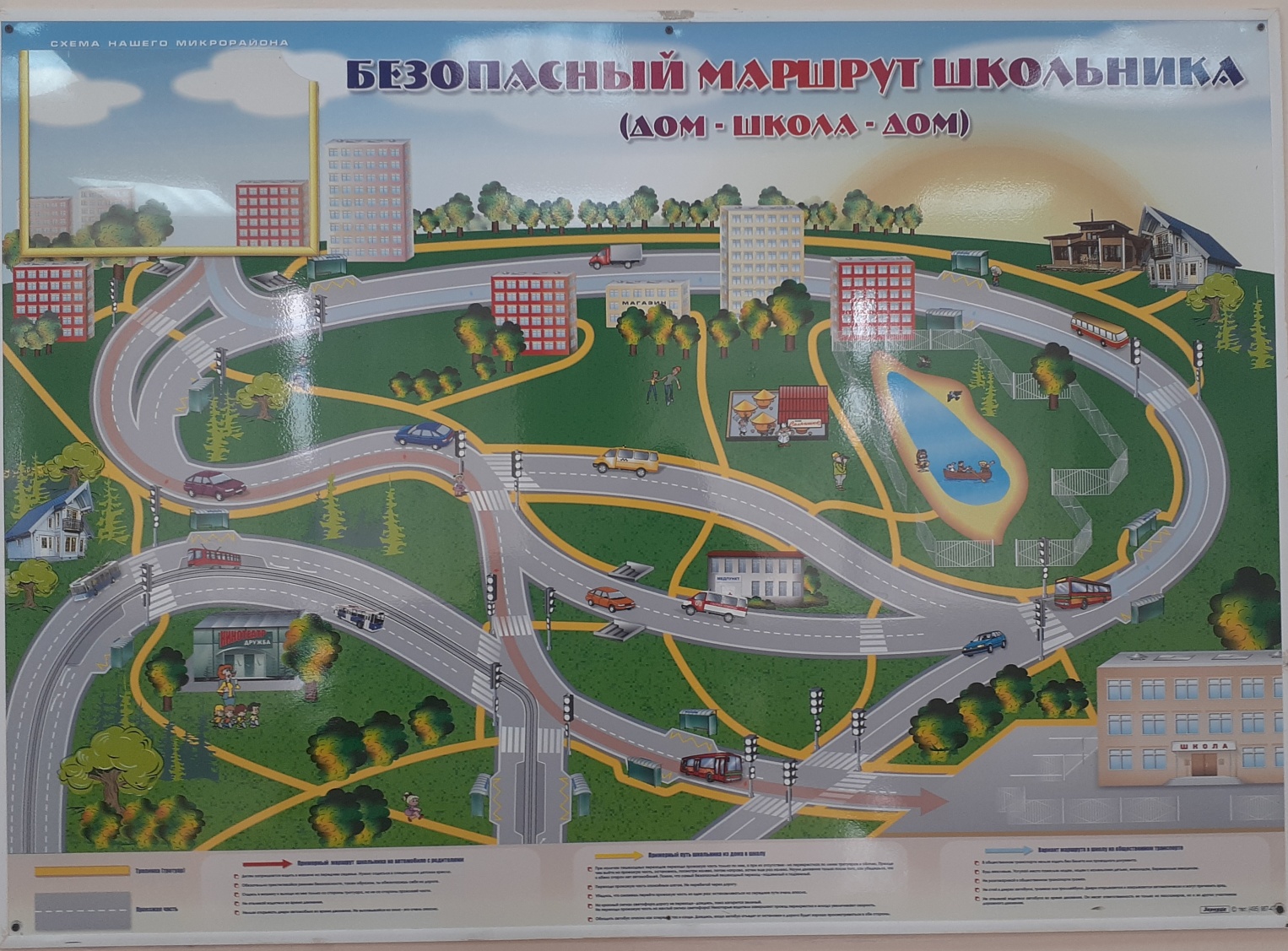 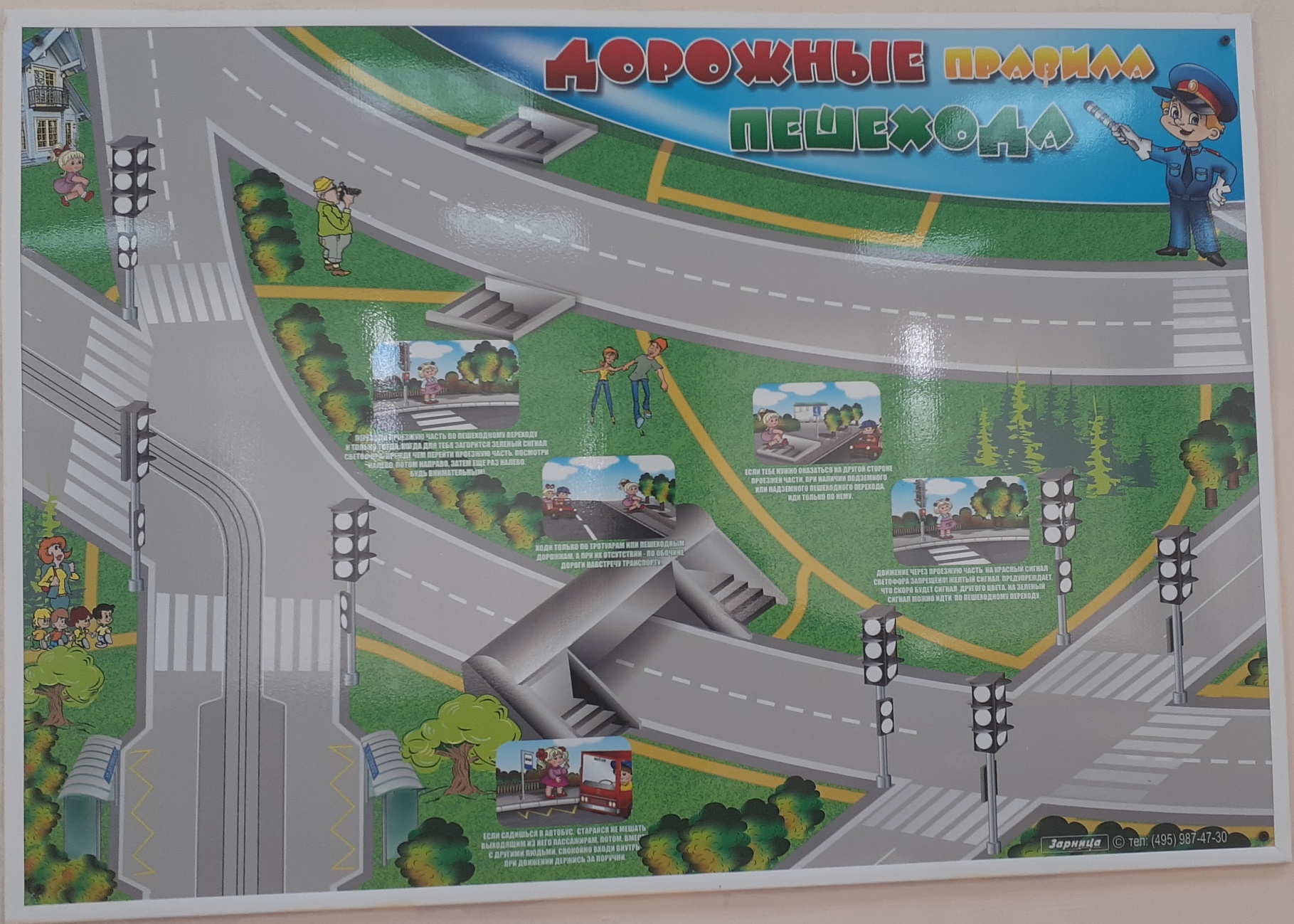